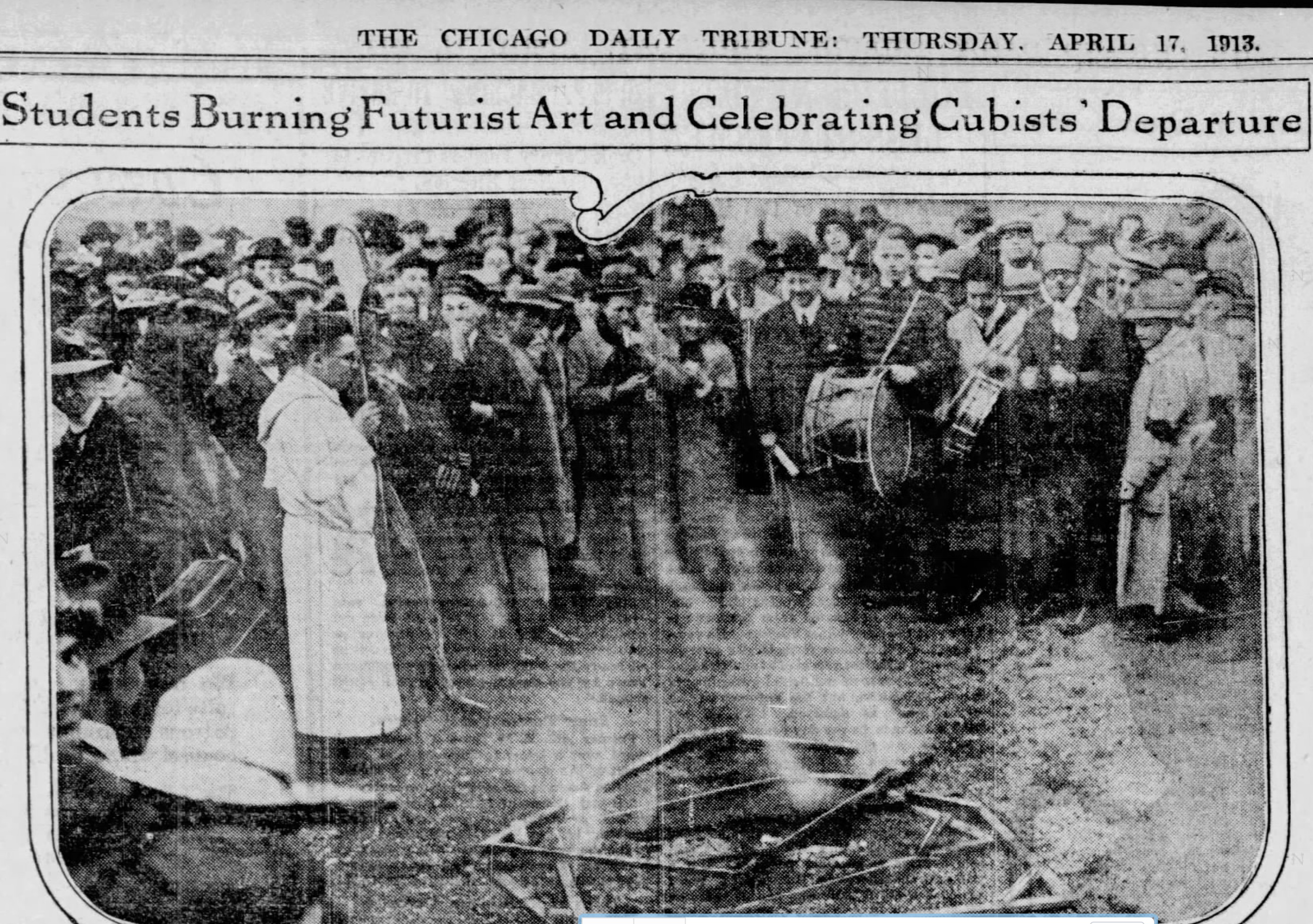 The Armory Show

 New York
And Chicago,
Spring, 1913
“Skill without imagination is craftsmanship and gives us many useful objects such as wickerwork picnic baskets. Imagination without skill gives us modern art.”			      Tom Stoppard,  Artist Descending a Staircase
“Nothing so needs minding as other people’s business.”
                                                              Mark Twain  (apocryphal)
The rise of national and big-city art museums.
 
Official endorsing (and bankrolling) of Art, c. 1850-1920.
 
Art and cultural disruptions in the spring of 1913
Stravinsky & Co.’s “The Rite of Spring” -- right on the Champs Elysées
                                  Comstockery and the “September Morn” ruckus
 
The Armory Show as insurrection and enterprise.
 
Major players, and administrative skirmishes.
 
Paintings that drew maximum fuss in New York.
 
The Chicago Art Institute and the City of Chicago react to The Modernist Invasion
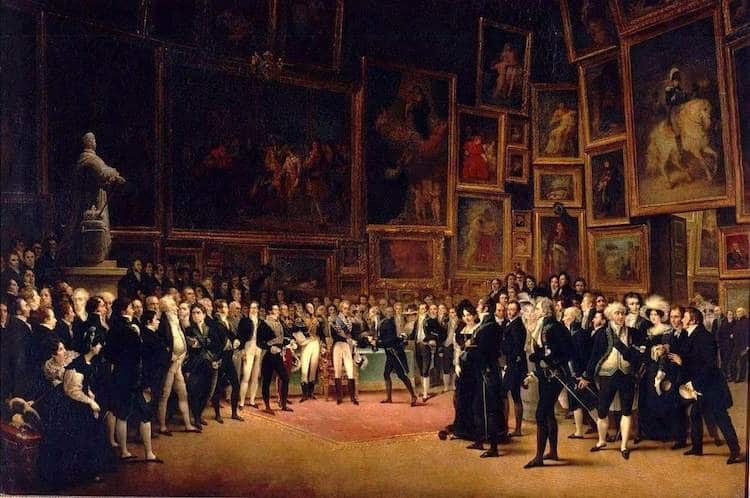 Académie royale de peinture et de sculpture,  1827
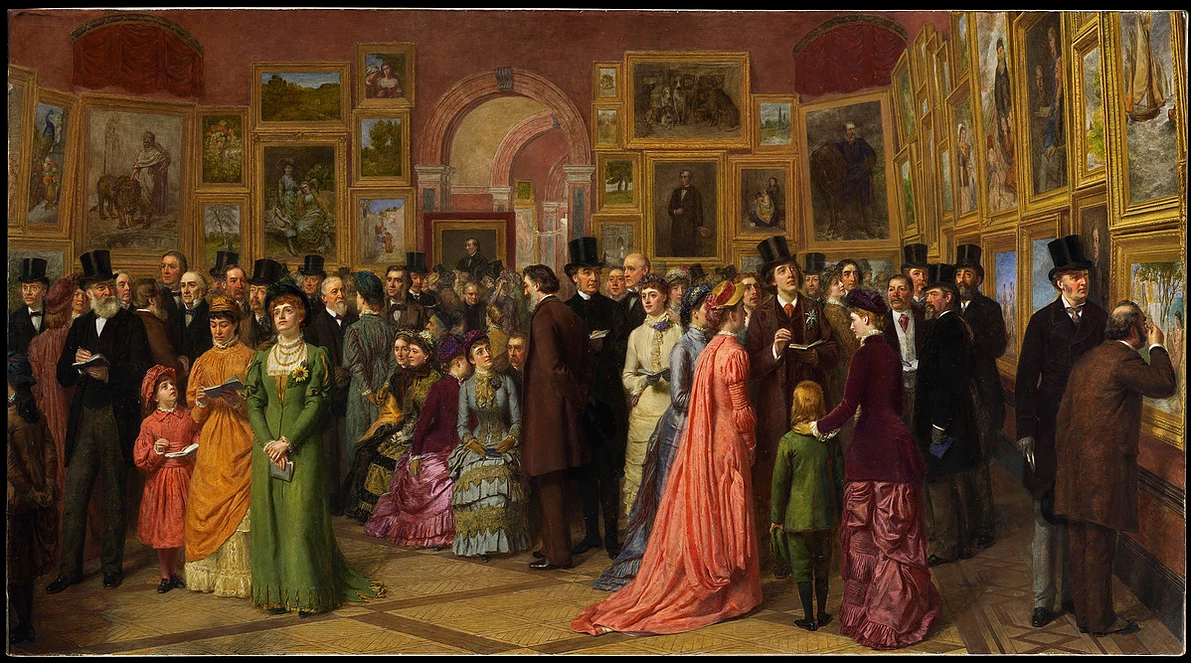 3,069 × 2,437
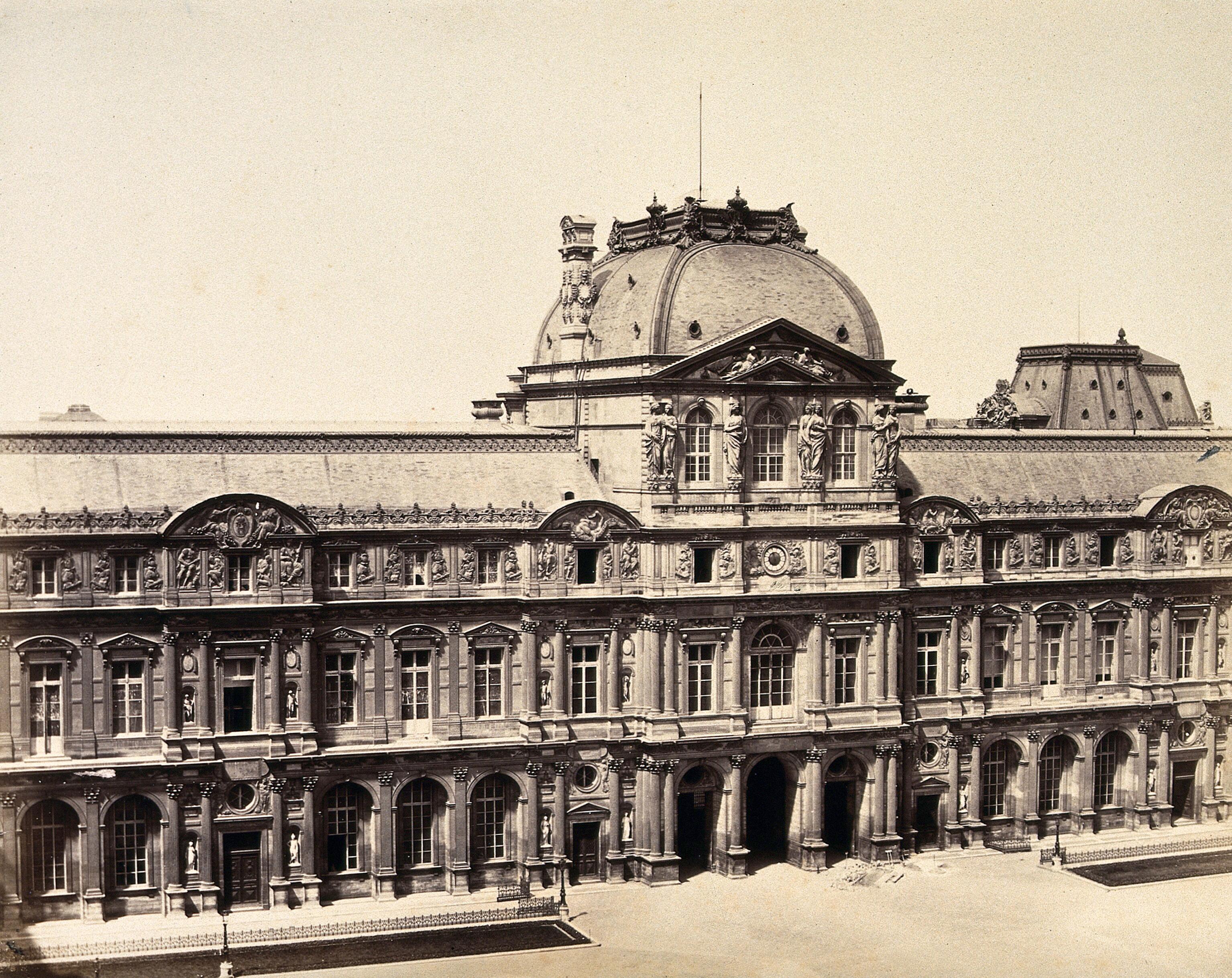 The Louvre around 1870
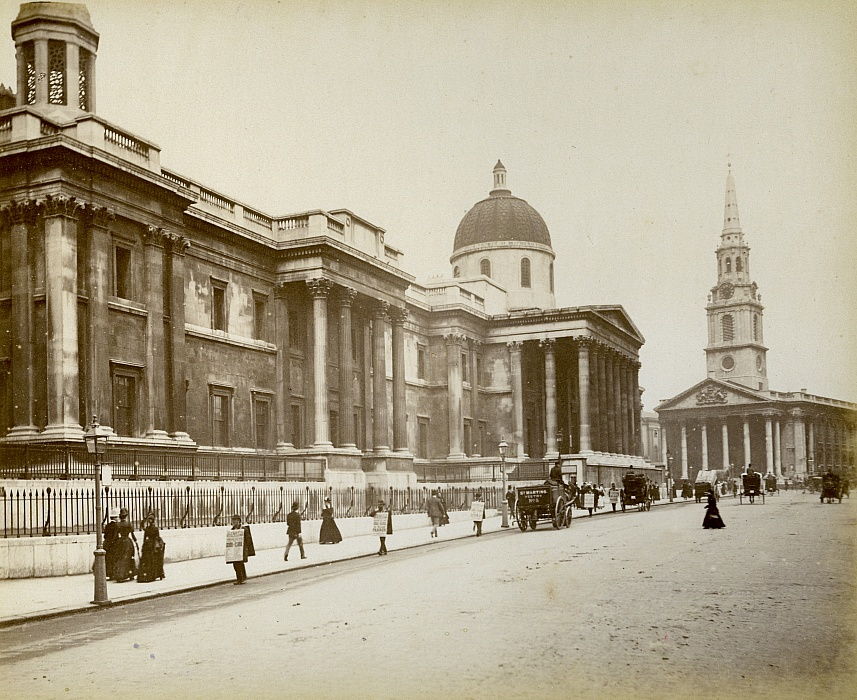 National Gallery (London), c.1882
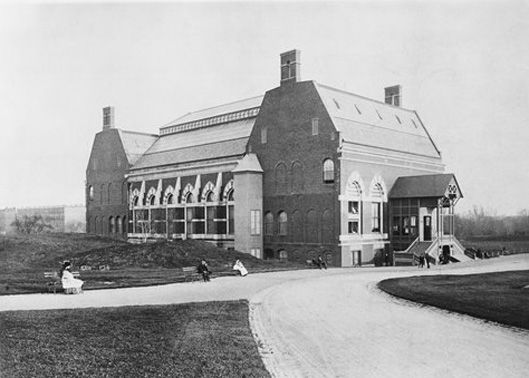 Pop Quiz
1880
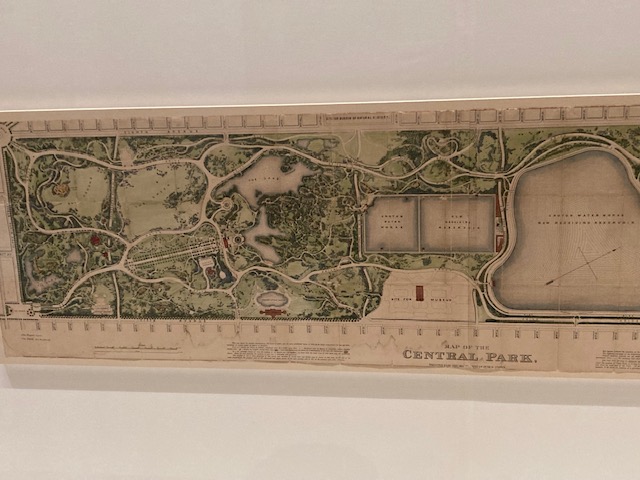 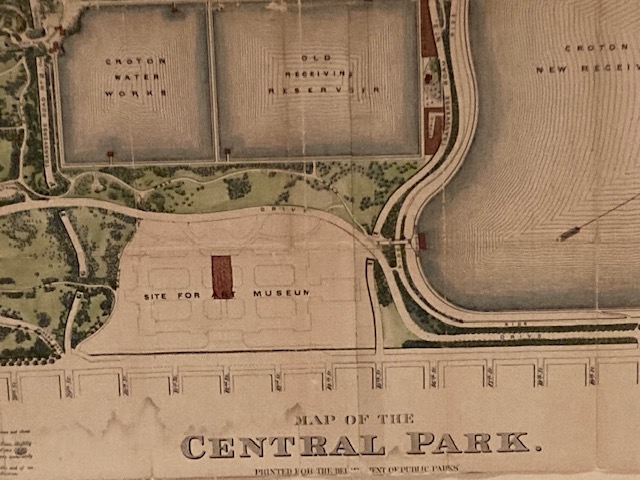 Central Park map, 1874
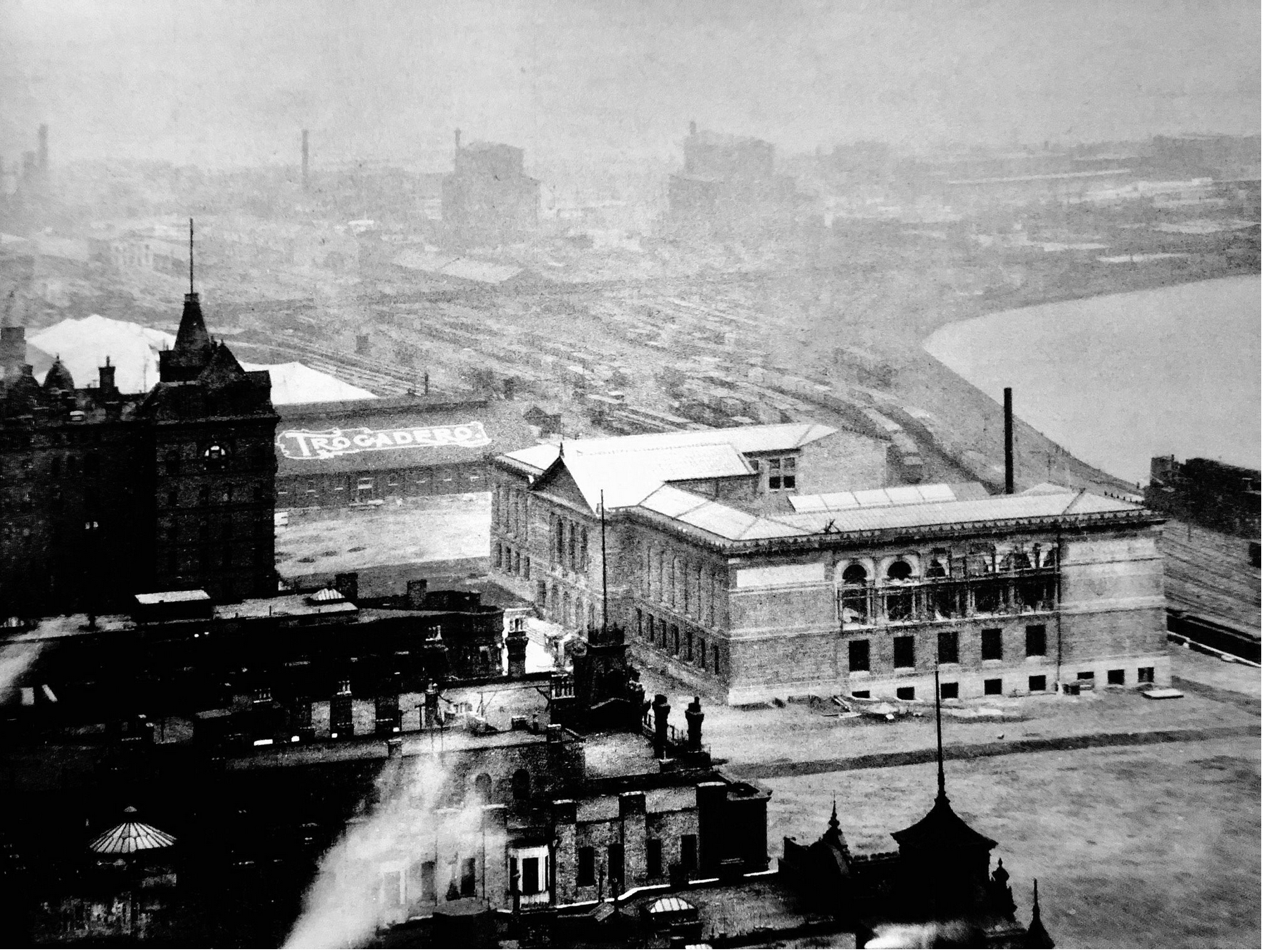 Another Pop Quiz
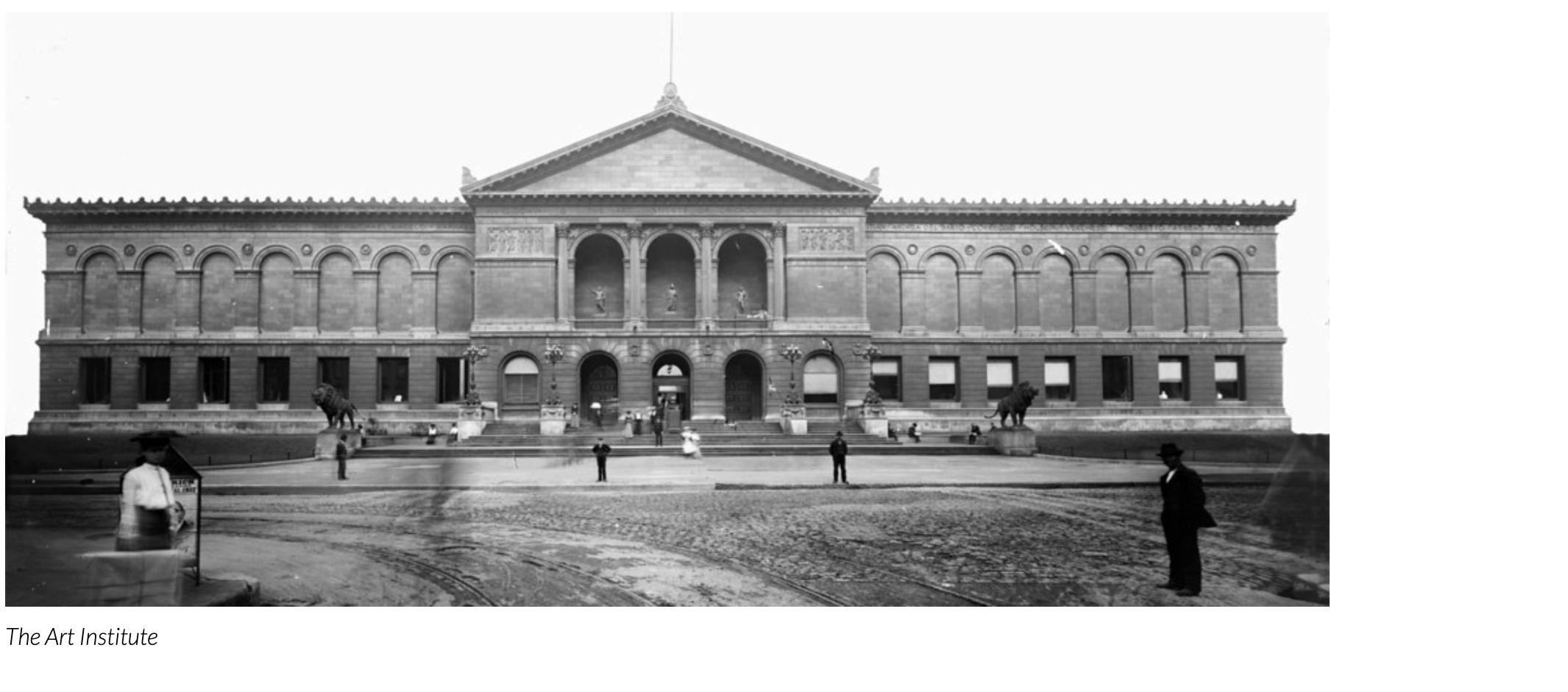 Other arts fusses in 1913:

Paul Émile Chabas, “September Morn”--  in the US (especially Chicago!)


Igor Stravinsky et. al., The Rite of Spring- -- on the Champs-Élysées.
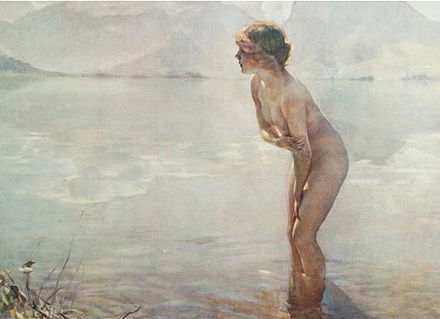 Chabas’s obscene (?)
“September Morn”
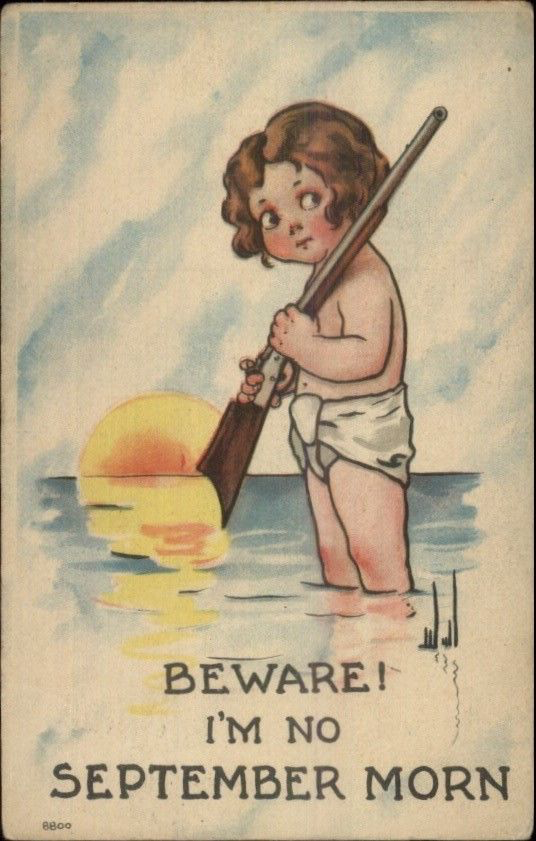 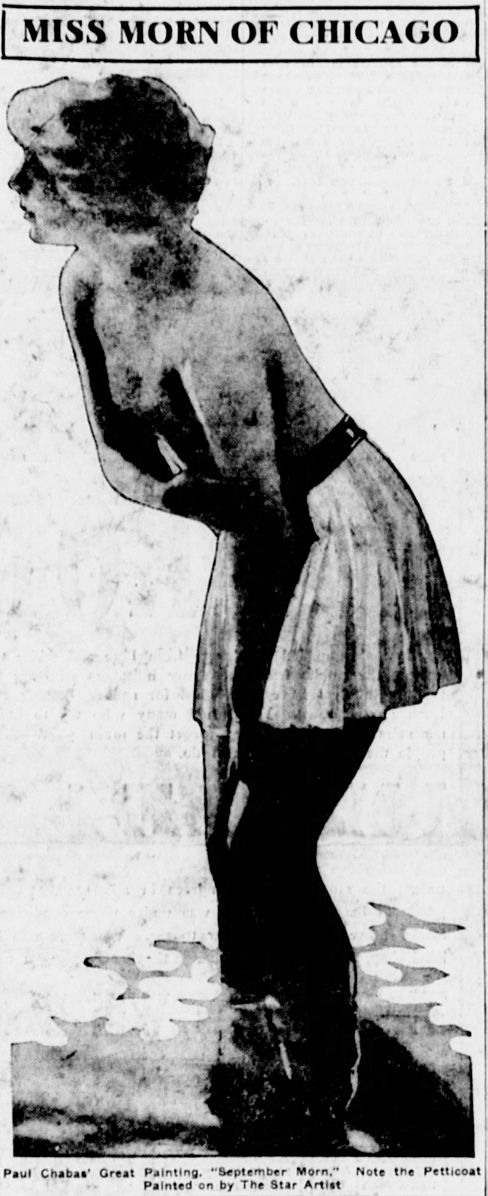 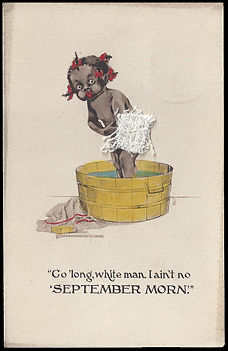 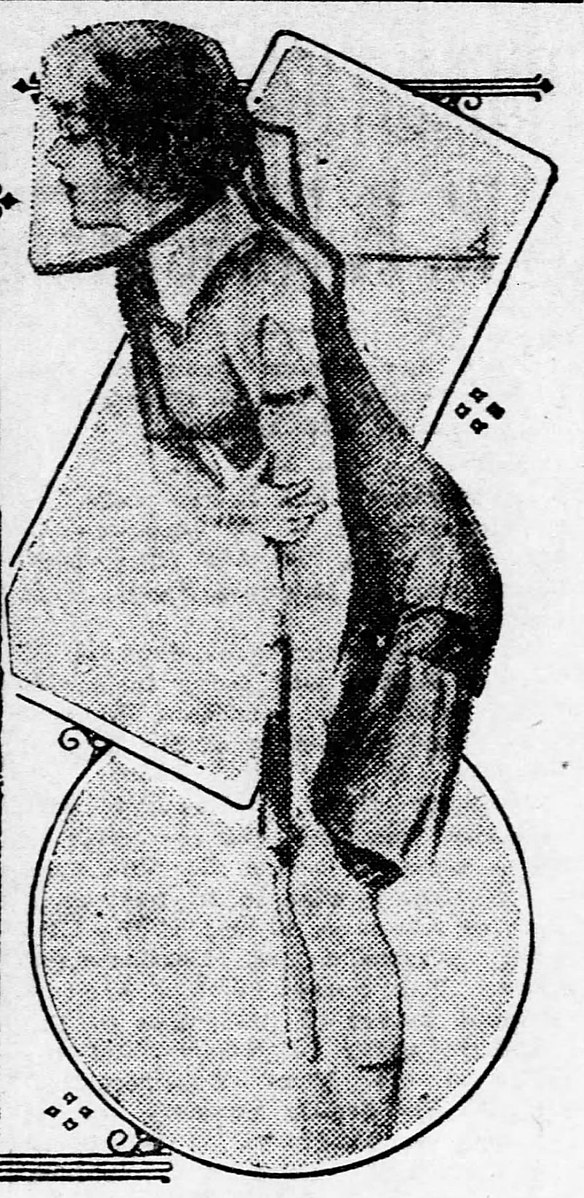 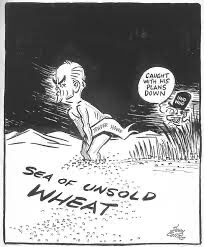 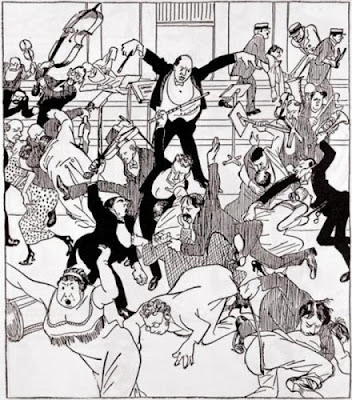 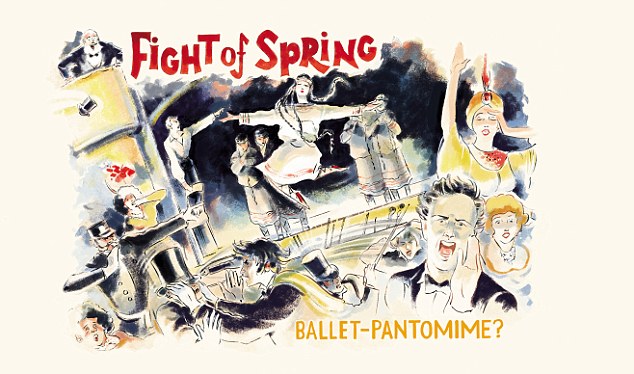 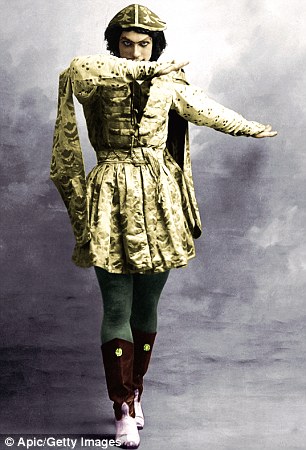 February,
1913
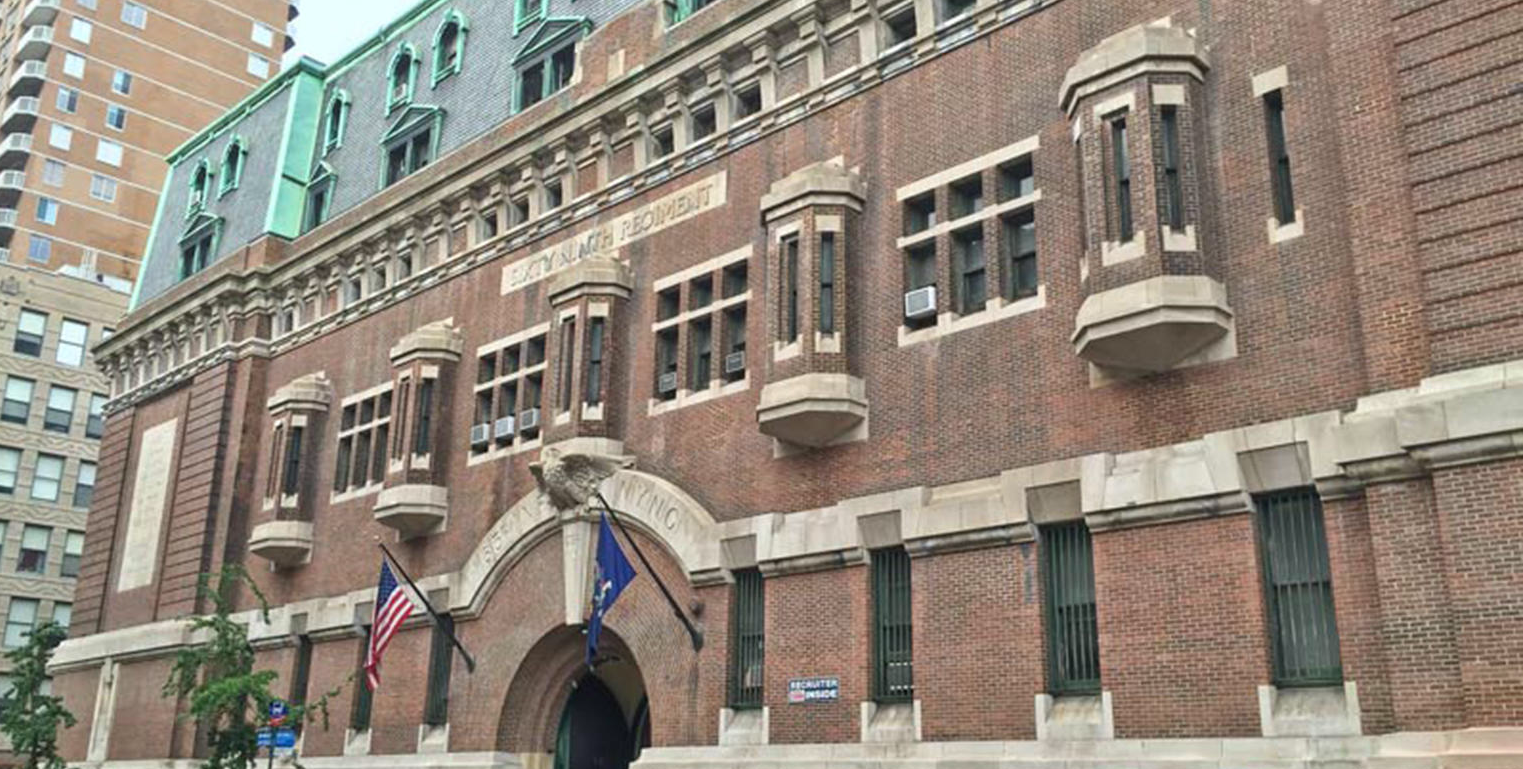 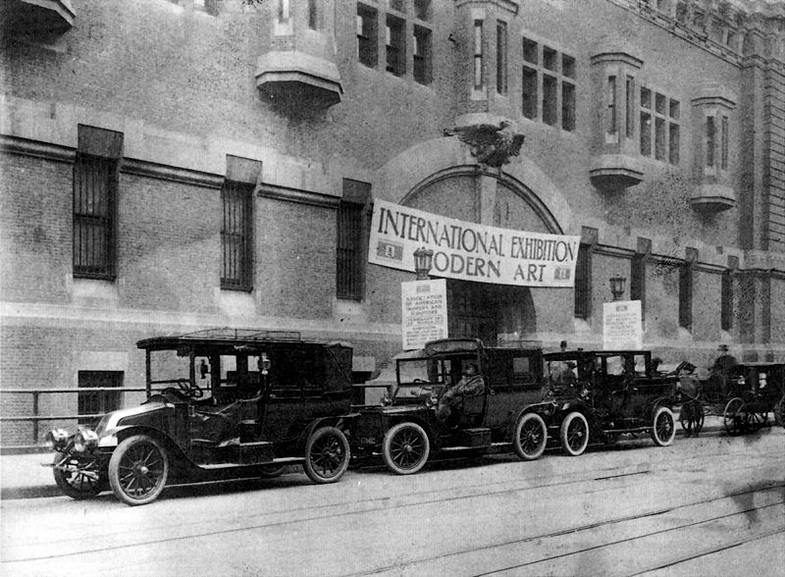 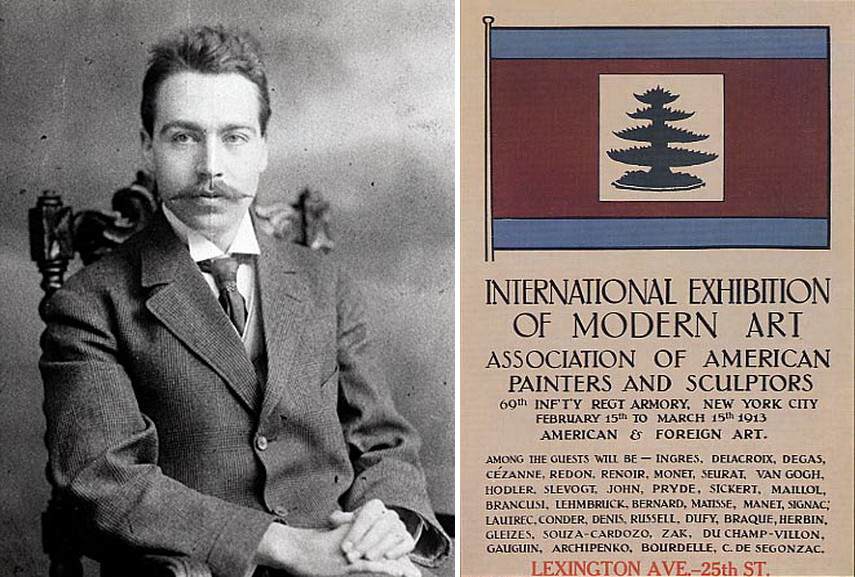 Walter Pach, key organizer, friend of Duchamp and his circle
“I have received the minutes of the board meeting held recently, during my absence from the city, in which I find that a resolution adopted previously by the same gentlemen, sitting as executive committee, in response to my plea that sculpture be adequately represented at the exhibition had been revoked, and I feel that I cannot continue to hold the farcical position of head of the sculpture department.”
“I cannot consider these things lightly. This may be a color orgy, ‘getting the best of the Academy!' ‘putting one over’ --whom? It ought to be a great large spirited movement bulwarked by sincerity and unselfishness, or else it is a fake and a masquerade. We have led the public to expect something, and we are fooling them, deceiving them. We have got their interest on false pretenses. Sculpture as it really exists in America will not be shown, because it has not been given a chance, not a fair chance.”                                   --Gutzon Borglum
J. Alden Weir, in an open letter to the New York Times:


“I was greatly surprised to find in your columns this morning the statement that I am the president of a new society" openly at war with the Academy of Design." I have been a loyal member of the Academy for more than twenty-five years, and I am now a member of its Council. I believe … it to be doing everything in its power for the promotion of art in this country, and it would be impossible for me to take such a position as that which the new society is said to occupy.

I have attended no meetings of this society …”
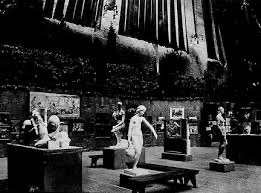 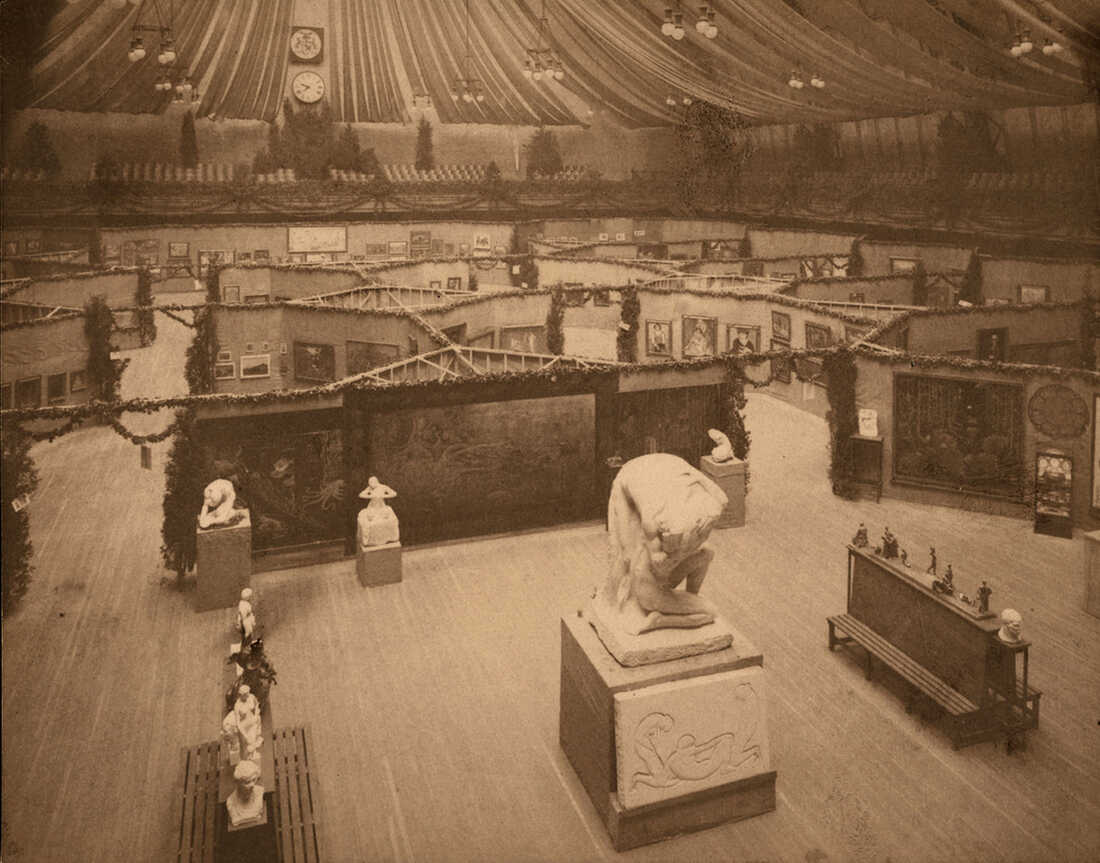 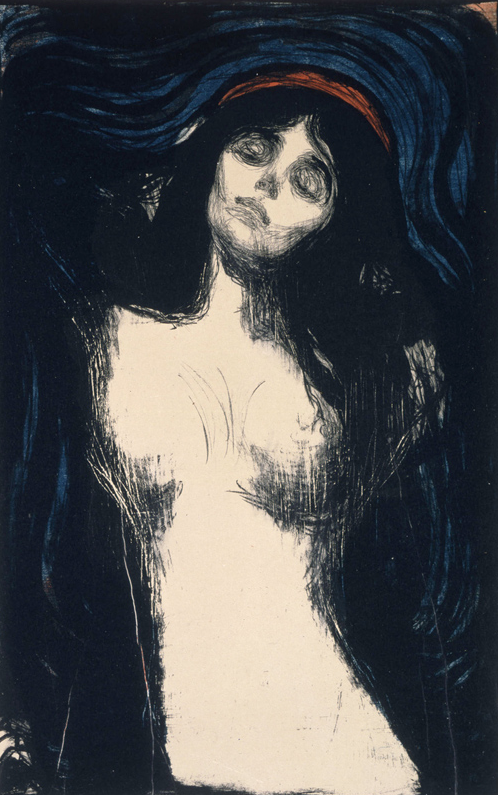 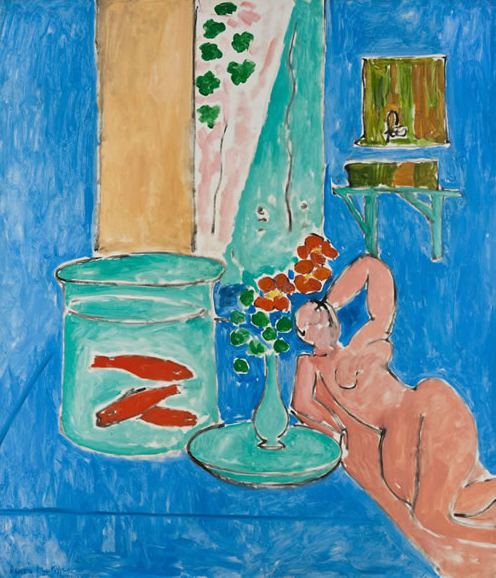 Munch. . .
And  Matisse …
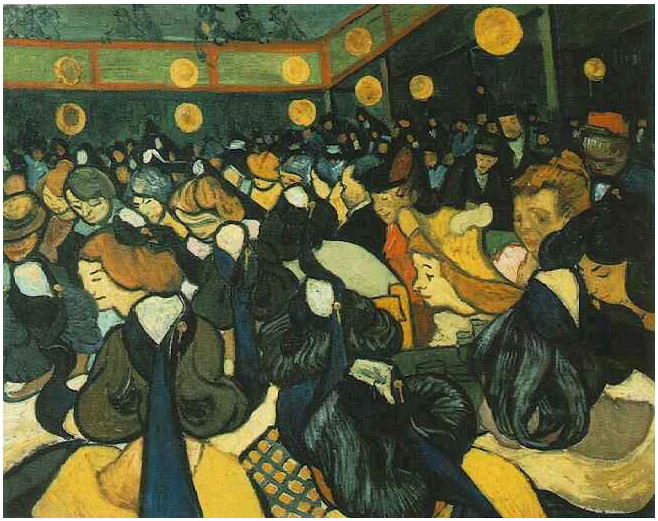 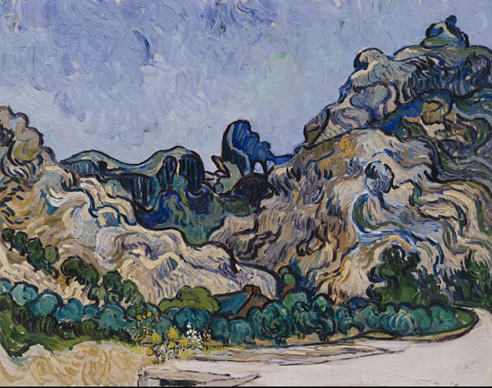 Van Gogh – as Toulouse …
And as himself …
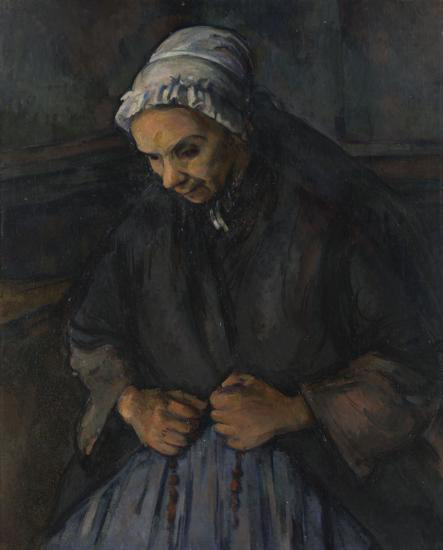 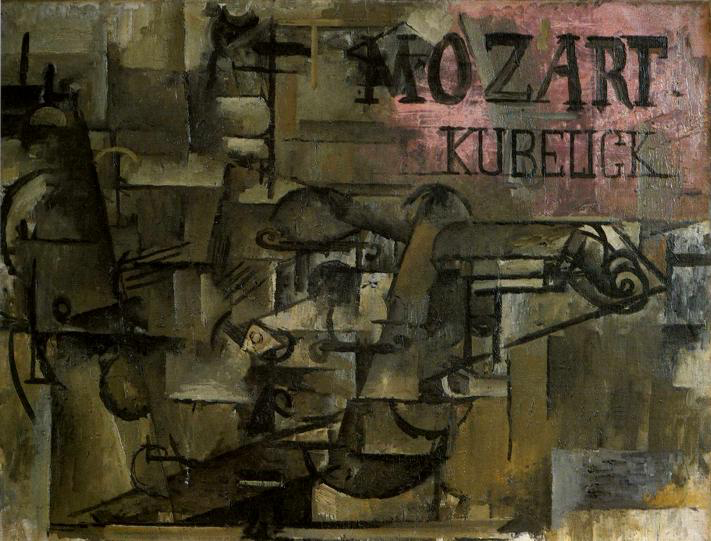 Cezanne’s Old Woman with a Rosary                            George Braque’s Violin
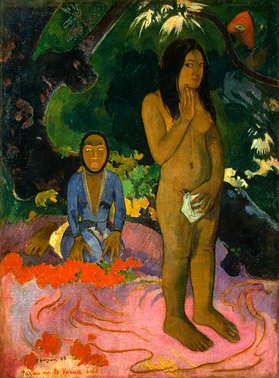 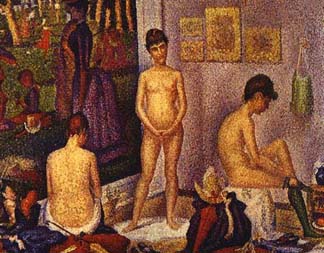 Benign and troublesome nudes (Seurat and Gaugin)
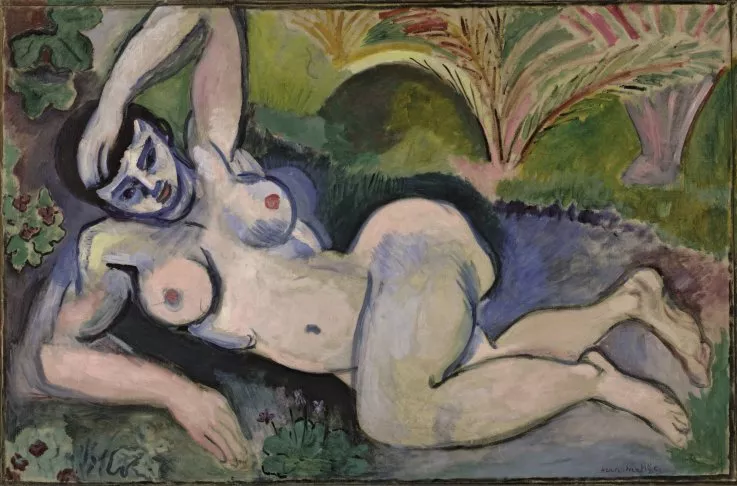 Matisse, ”Blue Nude,”  big trouble
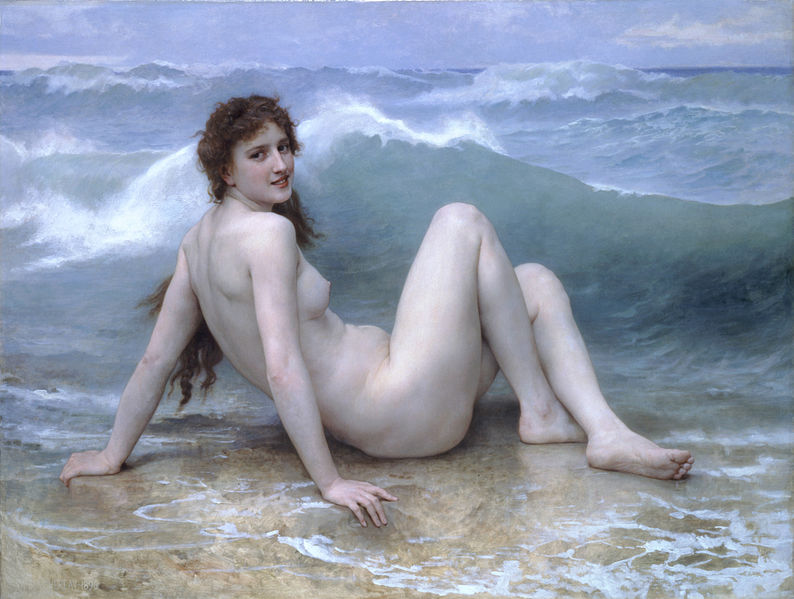 But Bouguereau got away with this …
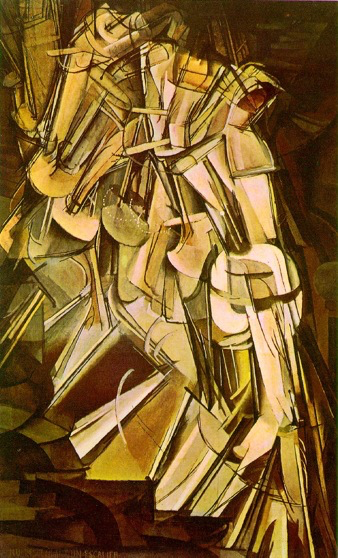 Marcel Duchamp

“Nude Descending
a Staircase”
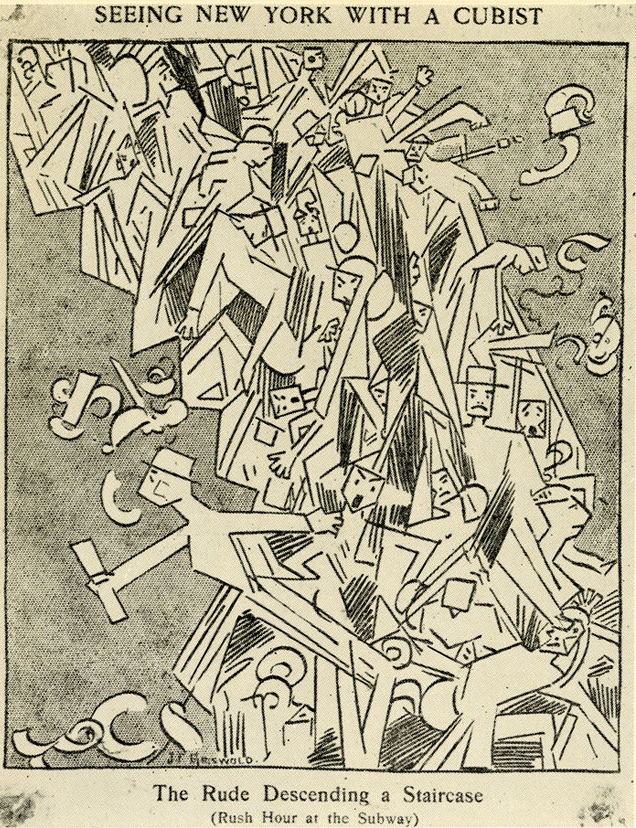 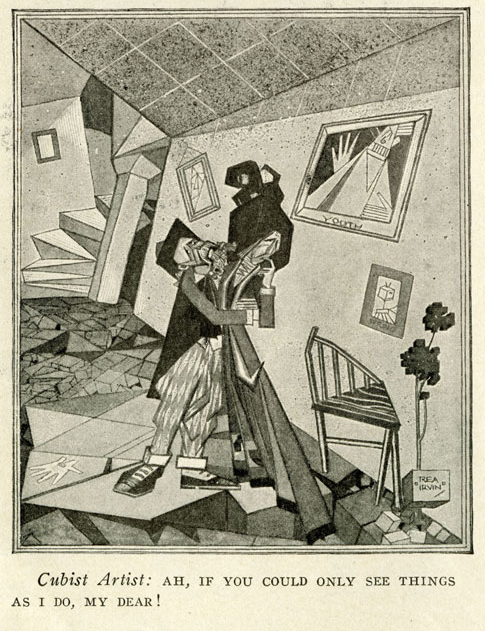 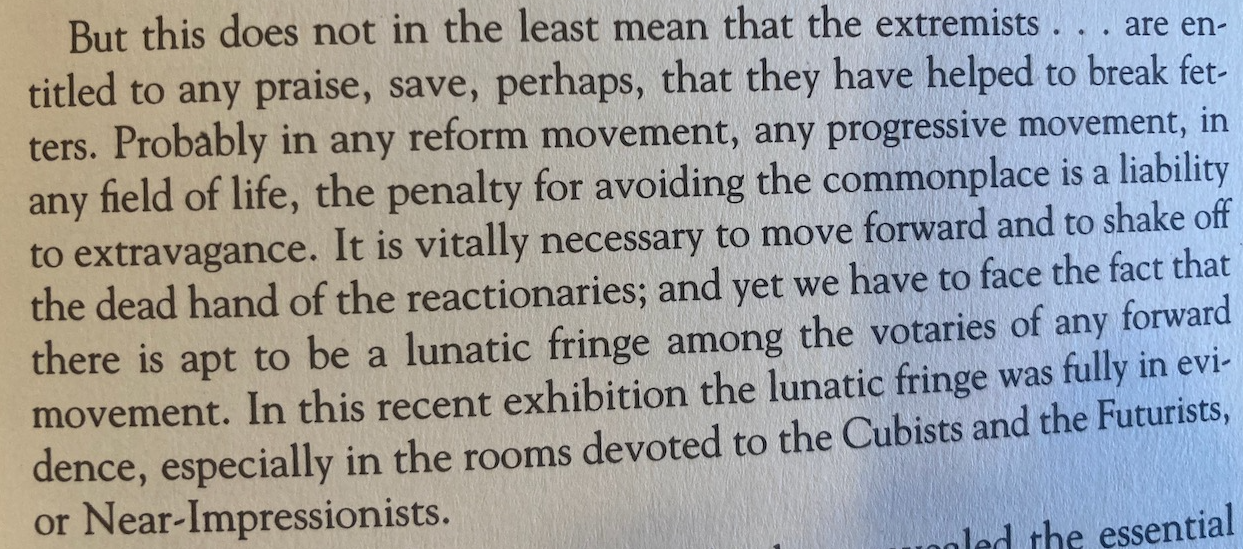 Theodore Roosevelt weighs in …
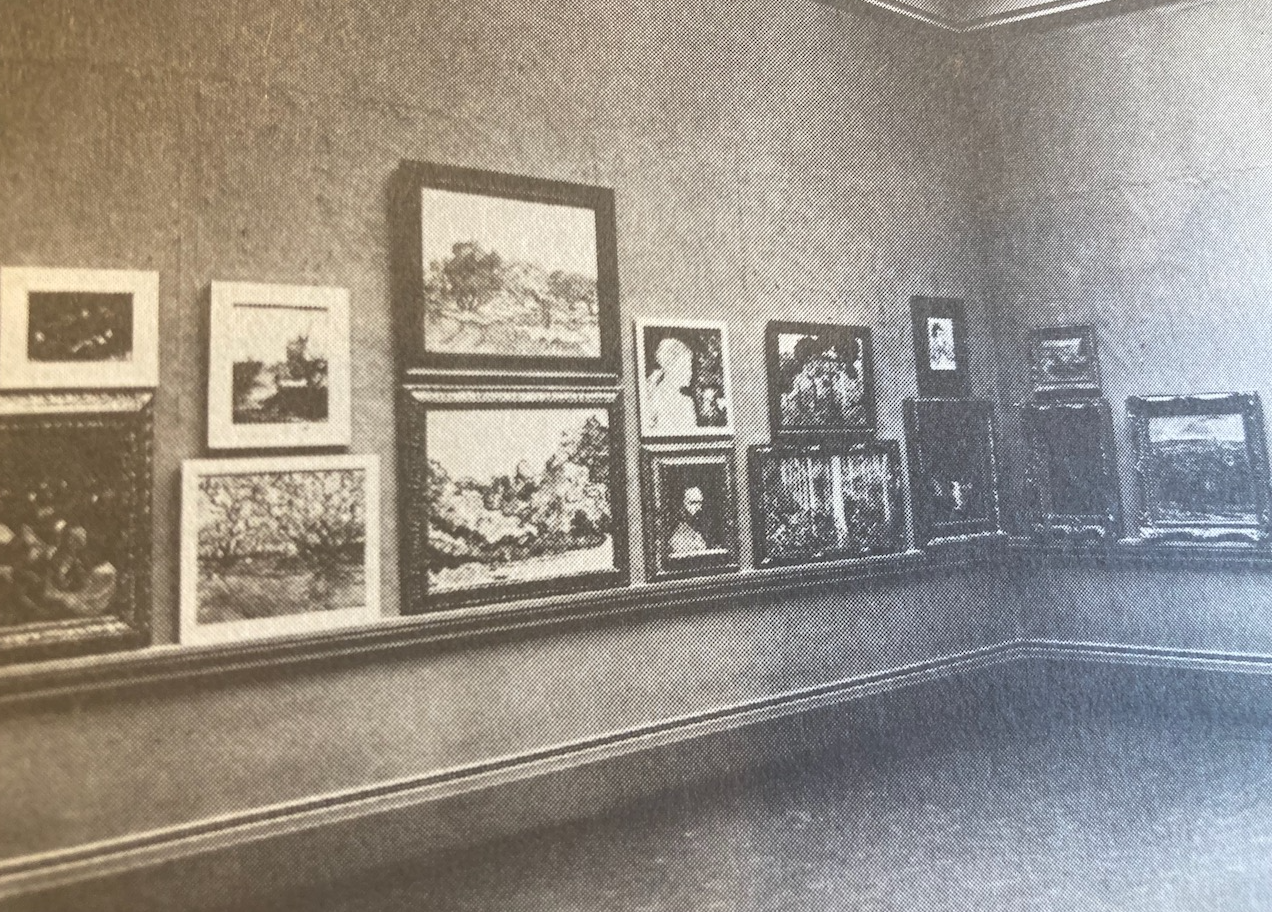 Gallery 52 at the Art Institute
Letter to the Chicago Examiner:


Our splendid Art Institute is being desecrated. This has been going on for a week. It is likely to continue two weeks more. This blasphemous innovation in our museum is taking place in some of the galleries occupied by the International Exhibition of Modern Art, under the auspices of the Association of American Painters and Sculptors. This pollution is materialized in several paintings of the nude; portrayals that unite in an insult to the great, self-respecting public of
Chicago. Just who is responsible for this showing of dishonor to sensitive great art that finds expression in the chaste and beautiful painting of the human figure in the nude in our Institute? Paul Gauguin's "The Spirit of Evil"  is as obscene as it is vile. The nude woman is profanely suggestive, even the face is detestable in its evil leer.
Walter Kuhn on the Art Institute students:
The art students and public are a lot of rowdy rough-necks. You
would get sick at heart if you were here. Gregg and I are not over popular because we refuse to surrender our goats and meet the most vicious
attacks with the usual smile. The press here is what I would expect at
Paducah, Kentucky. All the instructors at the Institute are mad through,
one even went so far as to take a big class of the students into the
French room and threw a virtual fit condemning Matisse. We three
stood in the hall and laughed at him. However, I had this stopped and
after this the lecturing will be done outside the exhibition rooms.
American art, under conservative management, is getting too pallid, nerveless, coldly correct, photographic. Better the wildest extravagances of the cubists than the vapid works of certain artists who ridicule them. Better the most remote and mysterious symbolism than a cameralike fidelity to appearances. We are in an anemic condition which requires strong medicine, and it will do us good to take it without kicks and wry faces.

Also in a profound sense these radical artists are right. They represent the revolt of the imagination against nineteenth century realism, they represent disgust with the camera, outrage over superficial smoothness which covers up weakness of structure. They represent a search fo new beauty, impatience with formulae, a reaching out toward the inexpressible, a longing for new versions of truth.
Harriet Monroe, founder and editor of Poetry (Chicago)
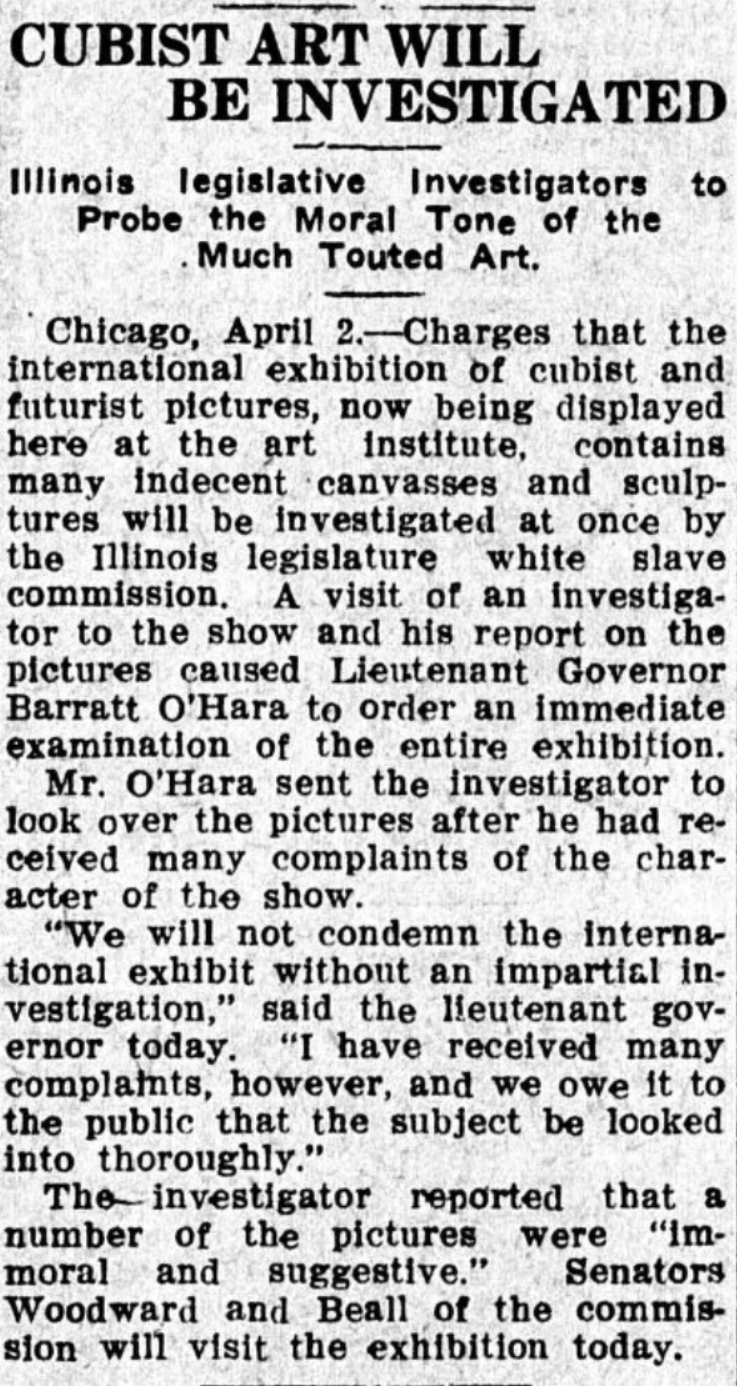 Ottumwa Tri-Weekly Courier,
April 3, 1913
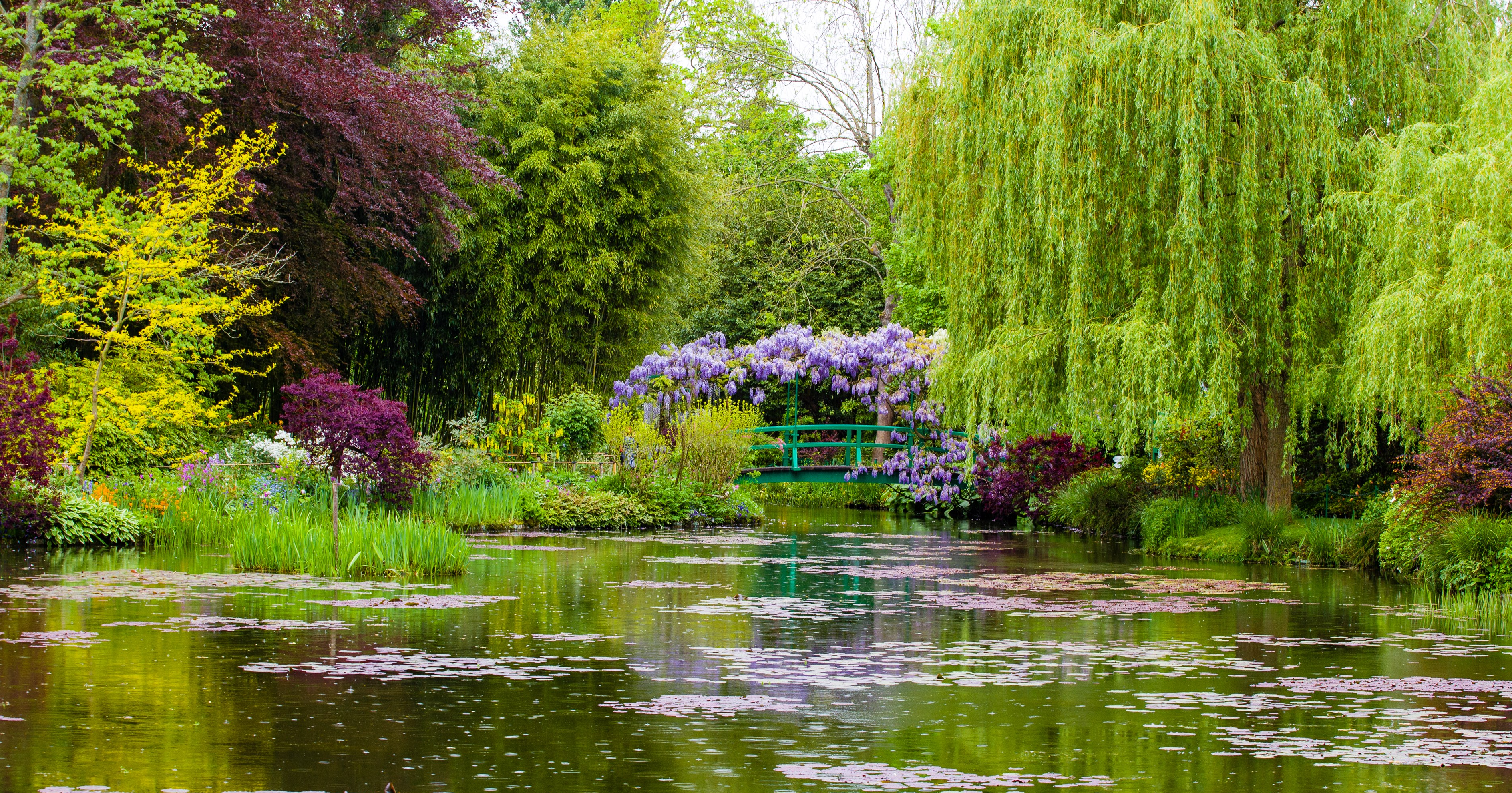 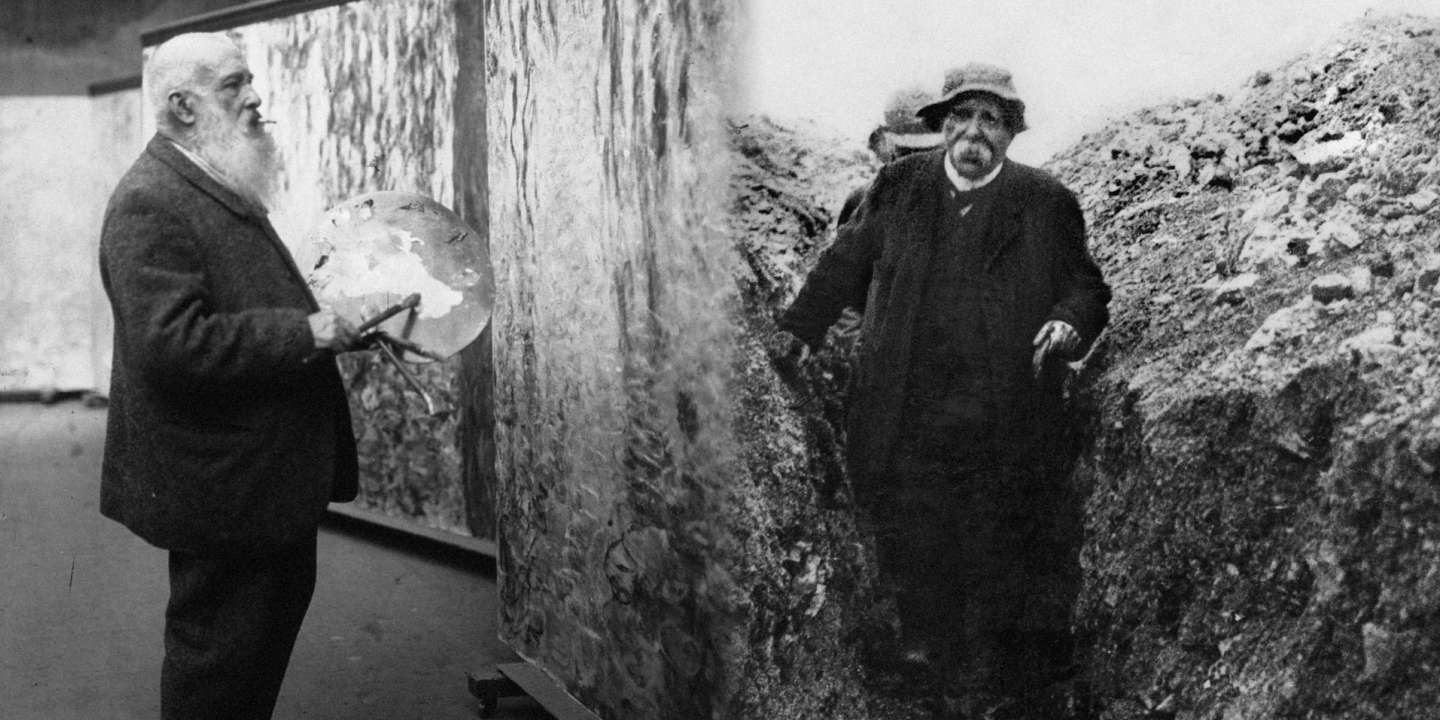 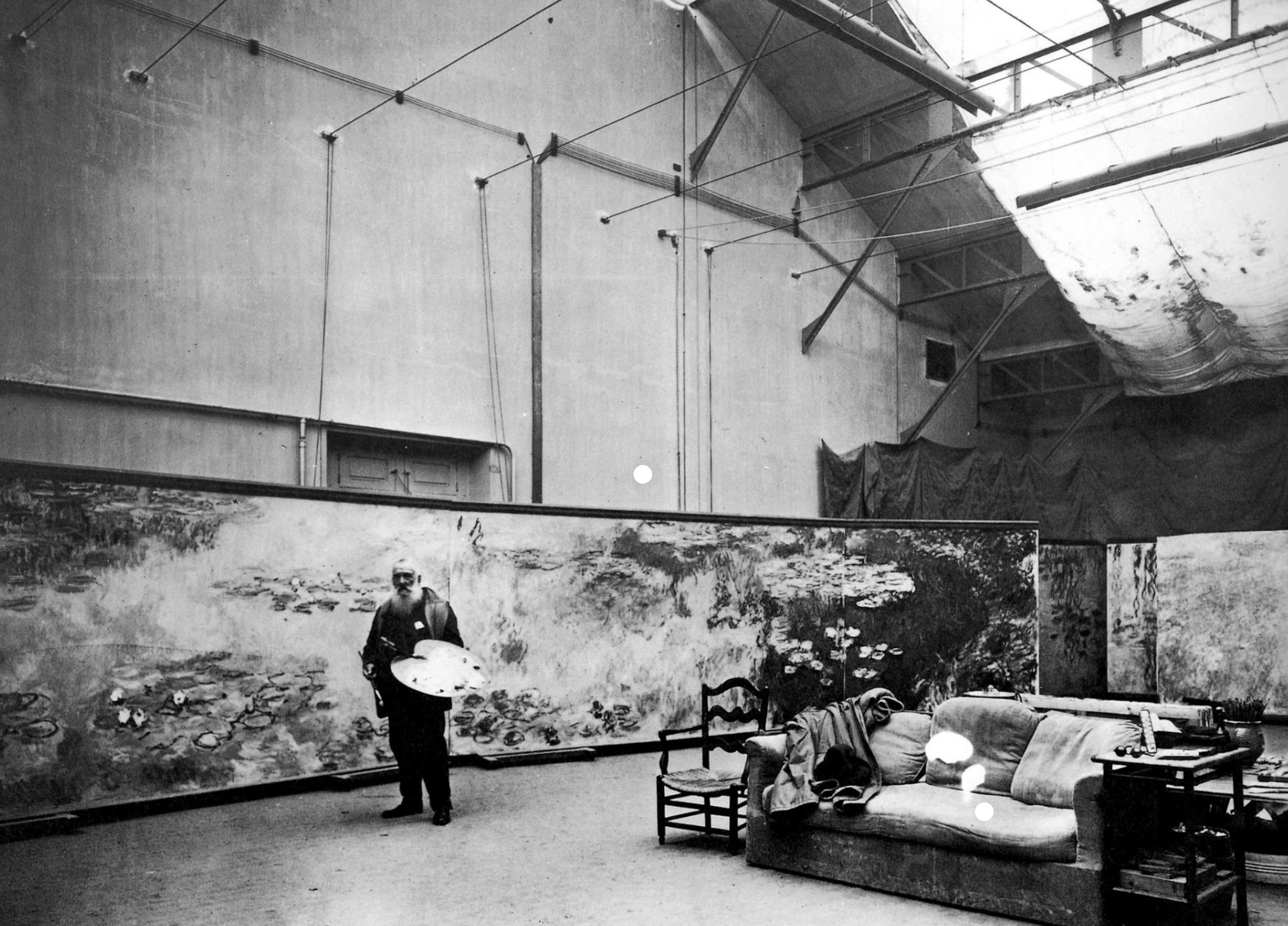 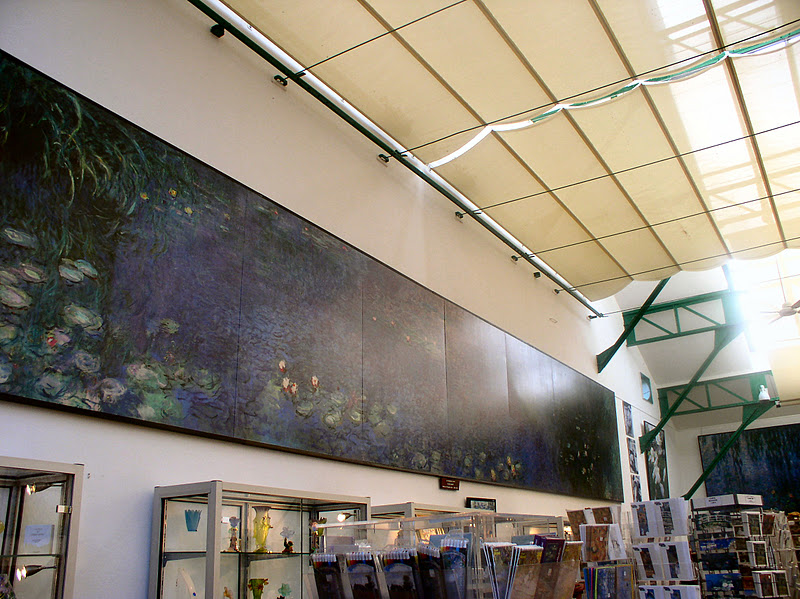 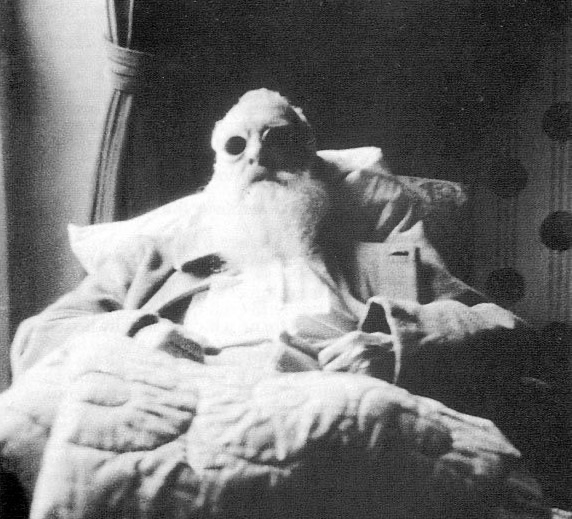 After the cataract operation
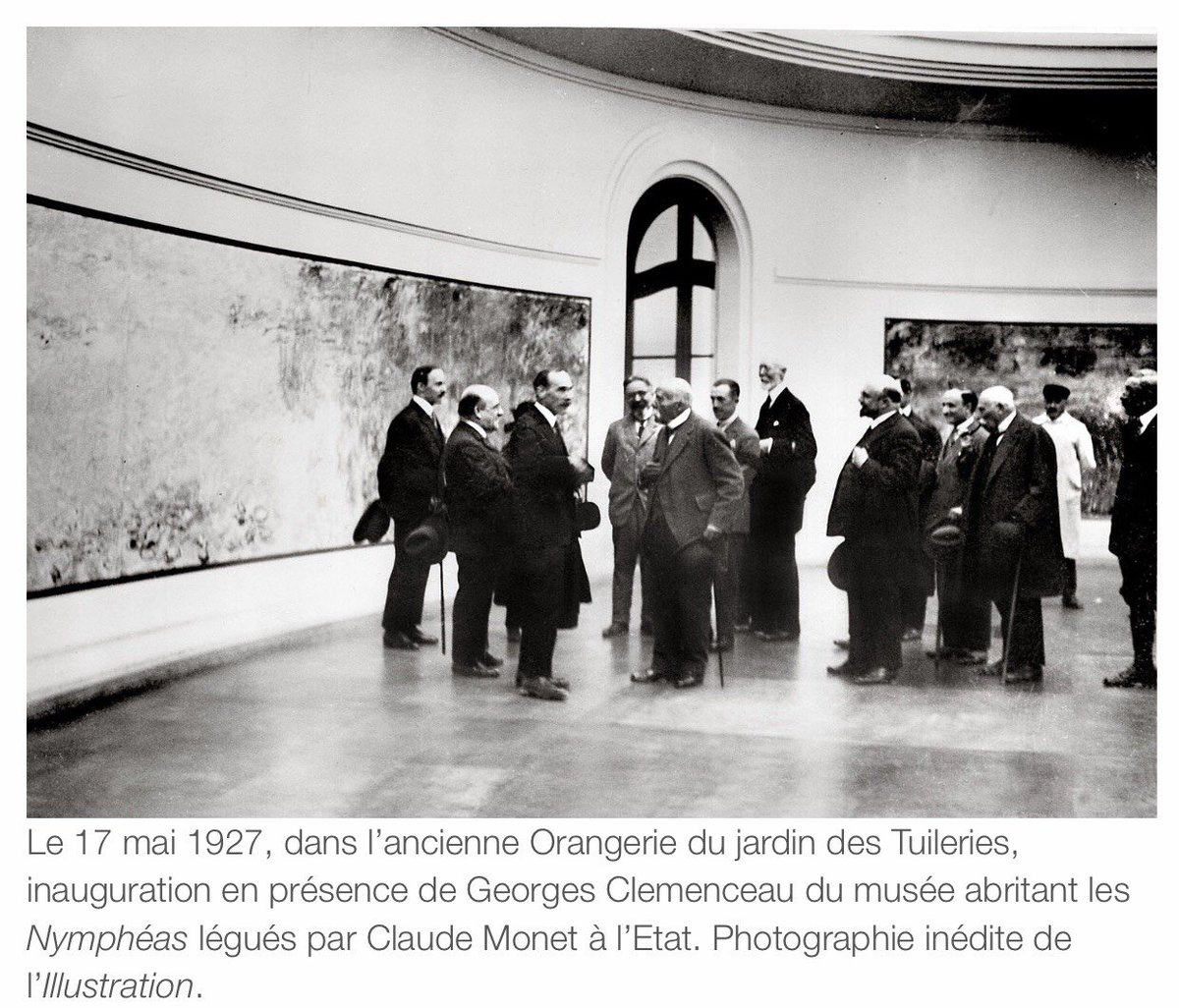 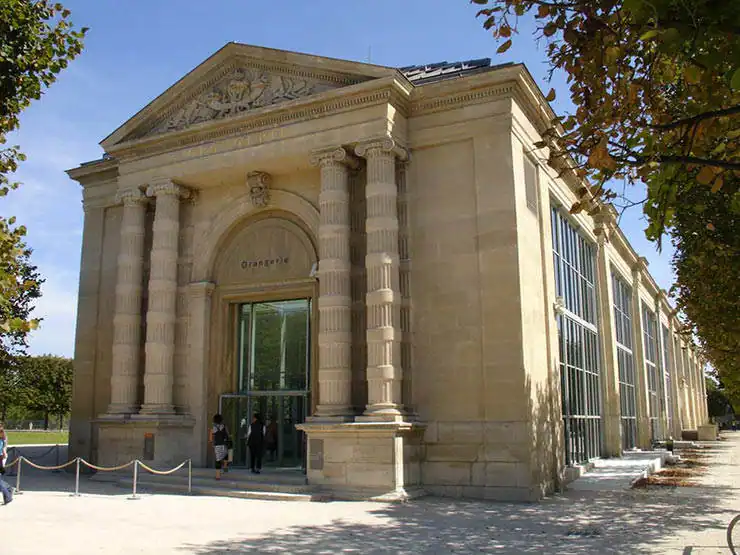 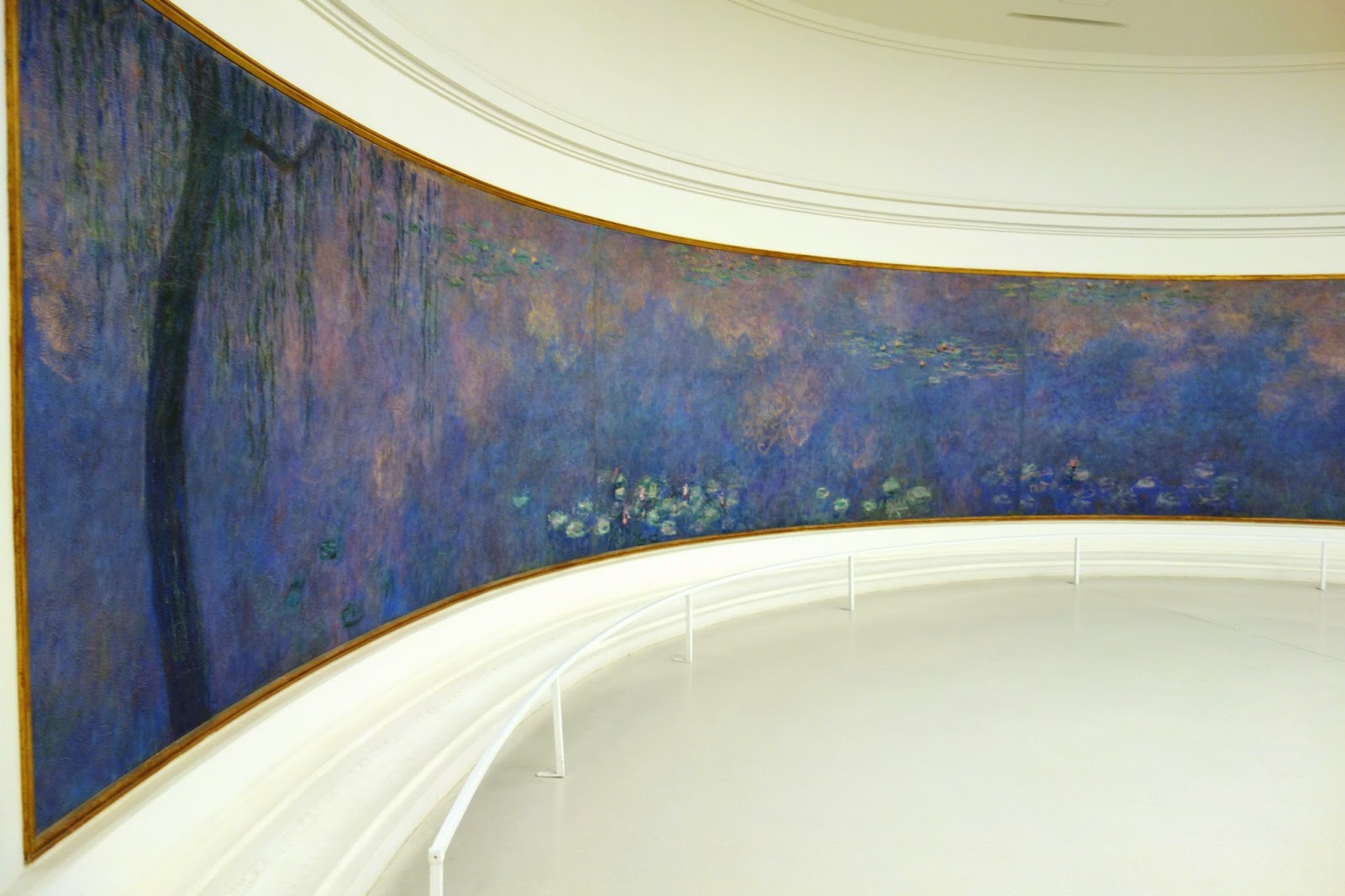 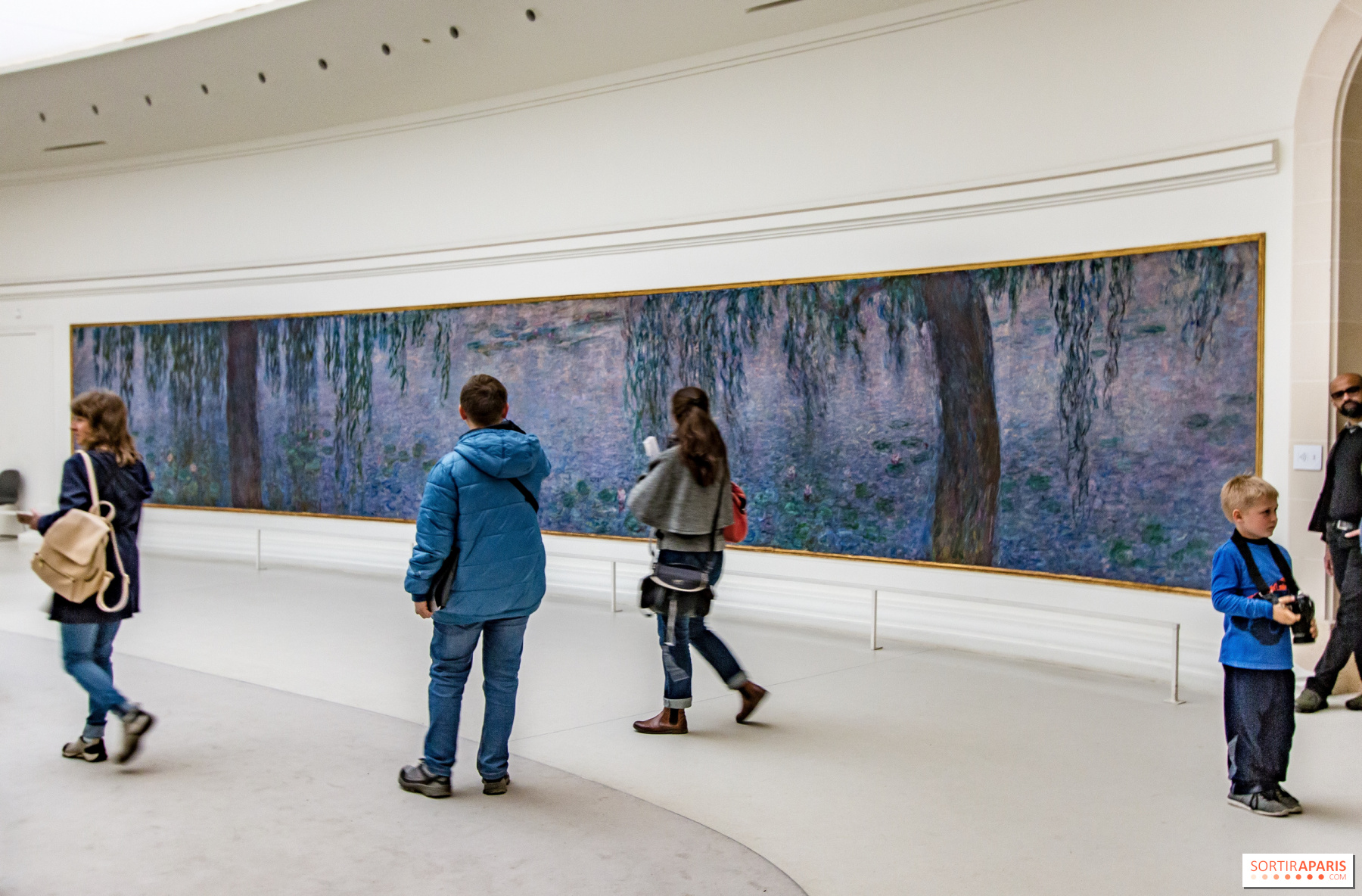 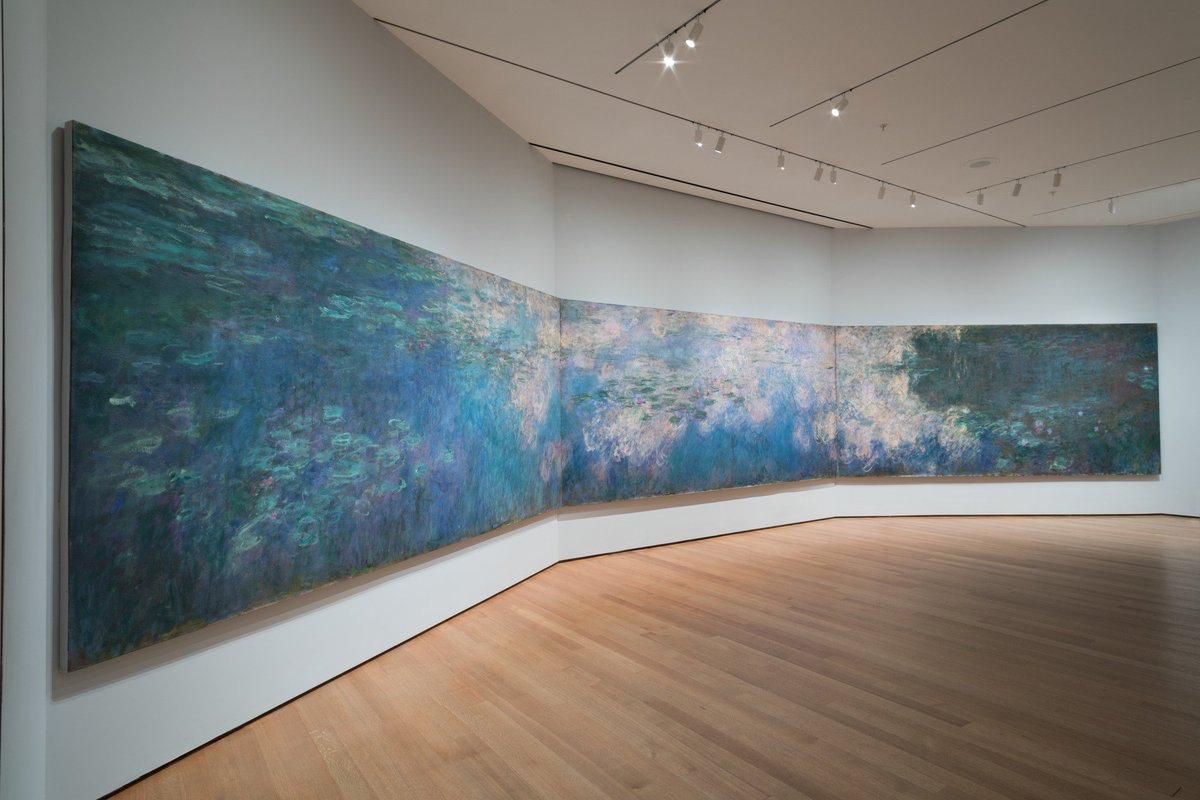 Museum of Modern Art,  New York City
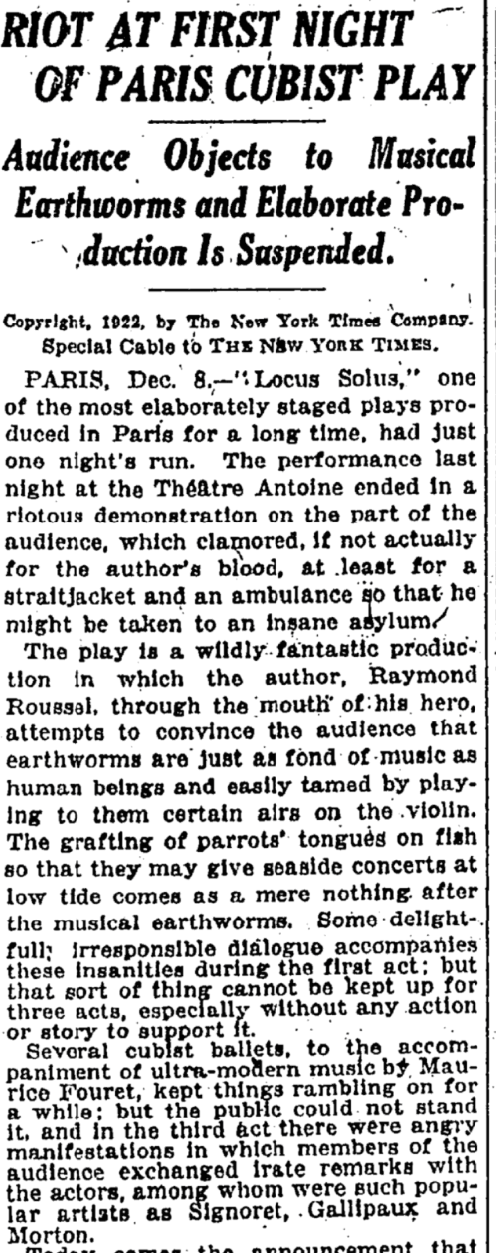 Cubism (very briefly) on the stage in Paris
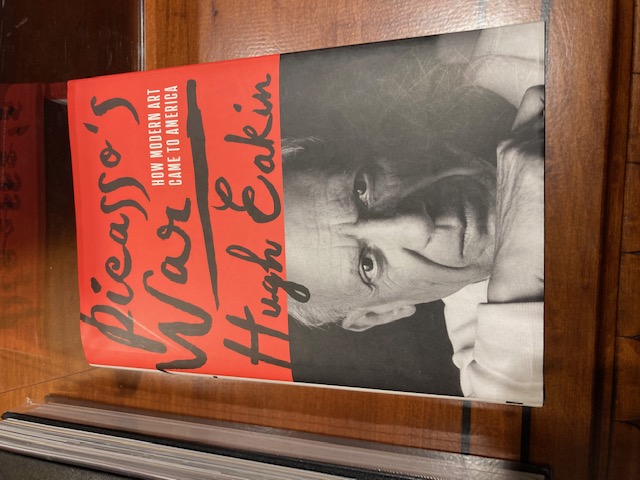 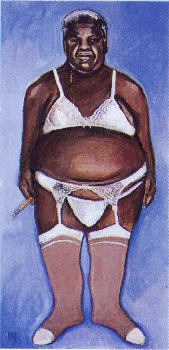 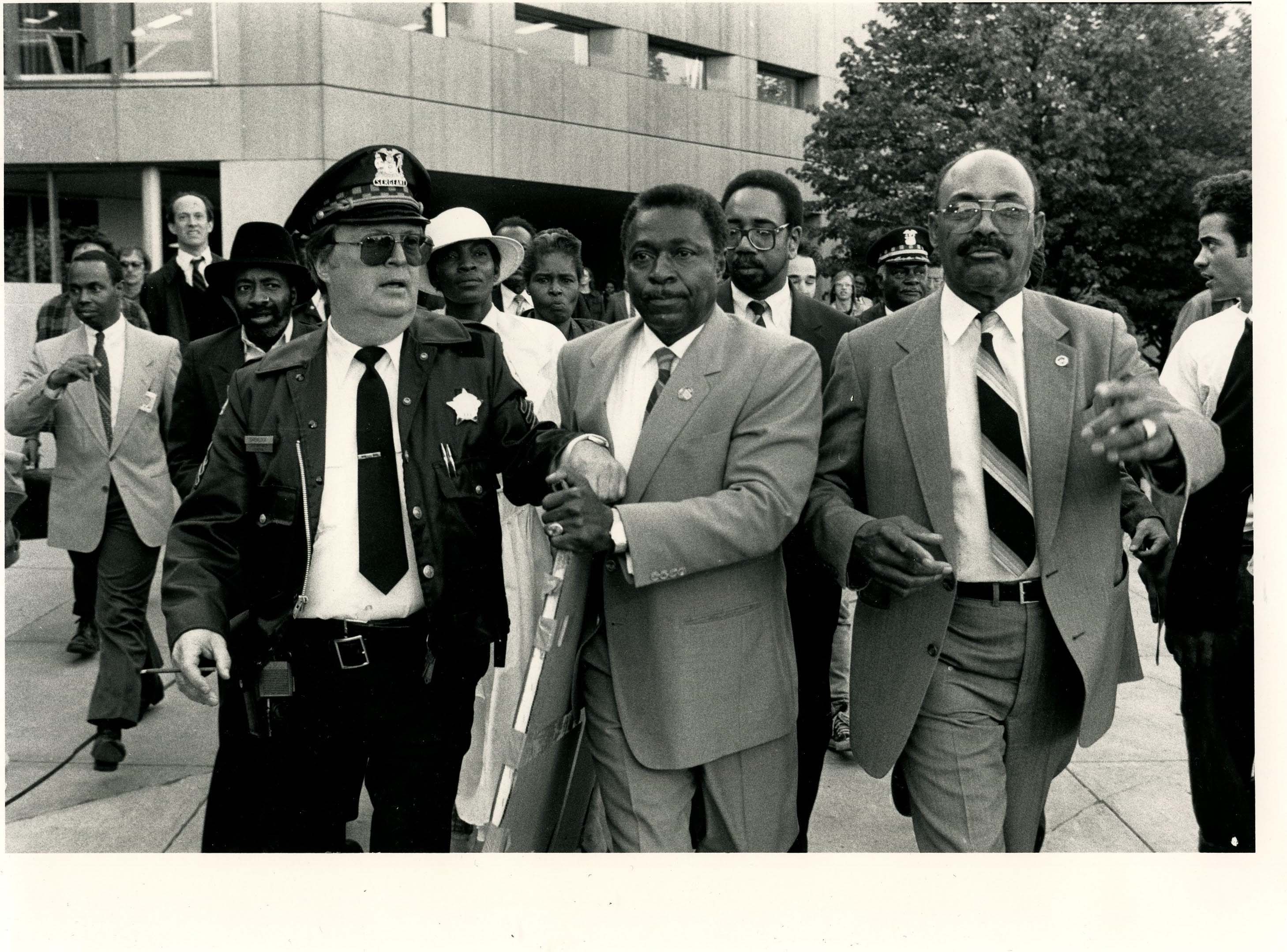 The ‘Mirth and Girth’ raid on the School of the Art Institute, 1988